2022年 1至5月牧民活動
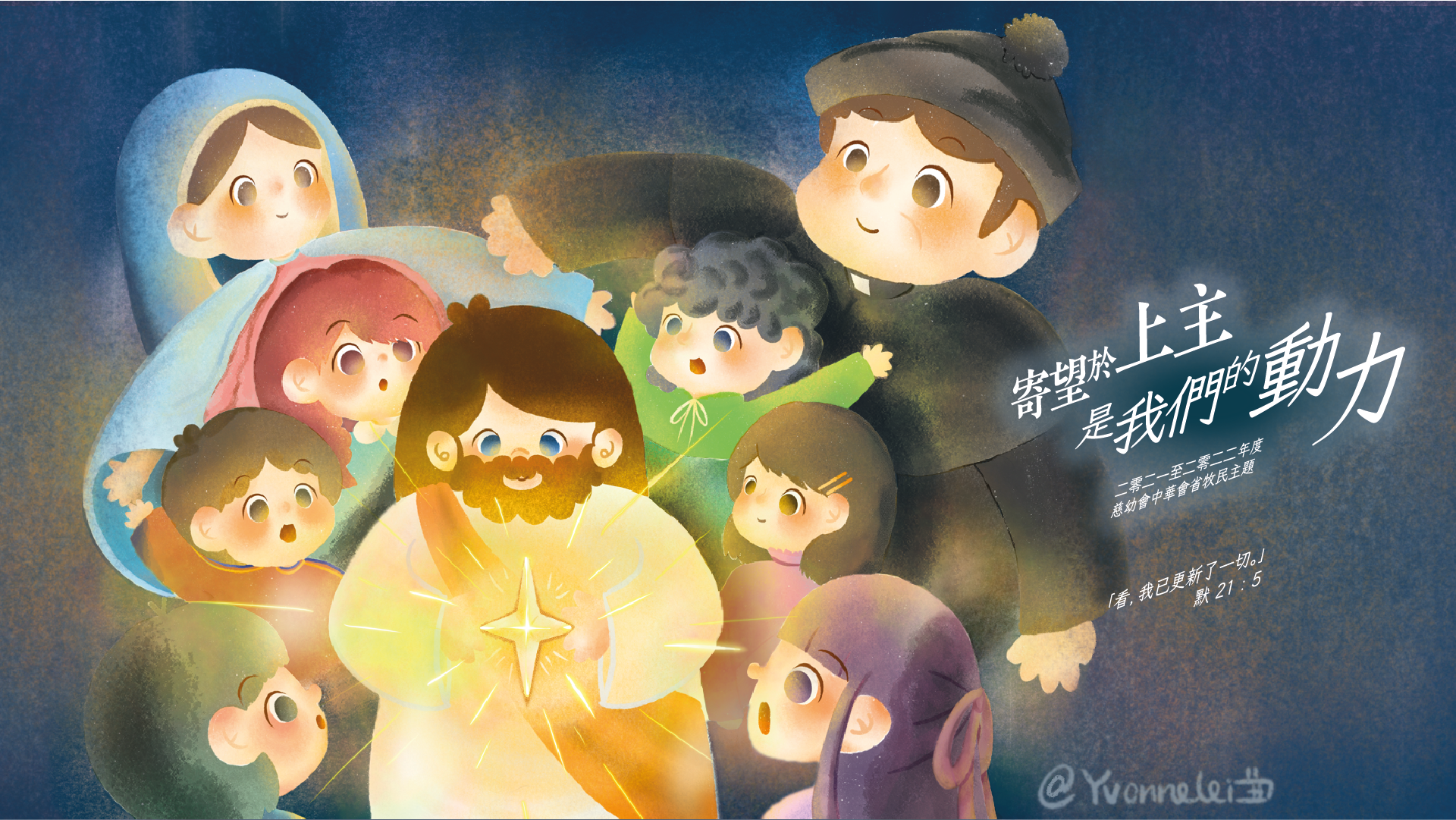 青 年 牧 民 資 訊
牧民主題繪畫填色創作比賽
初小10份優異獎 高小10份優異獎
1月29日頒獎禮(取消)
(稍後將有專人與老師聯絡以
協調領奬事宜的安排。)
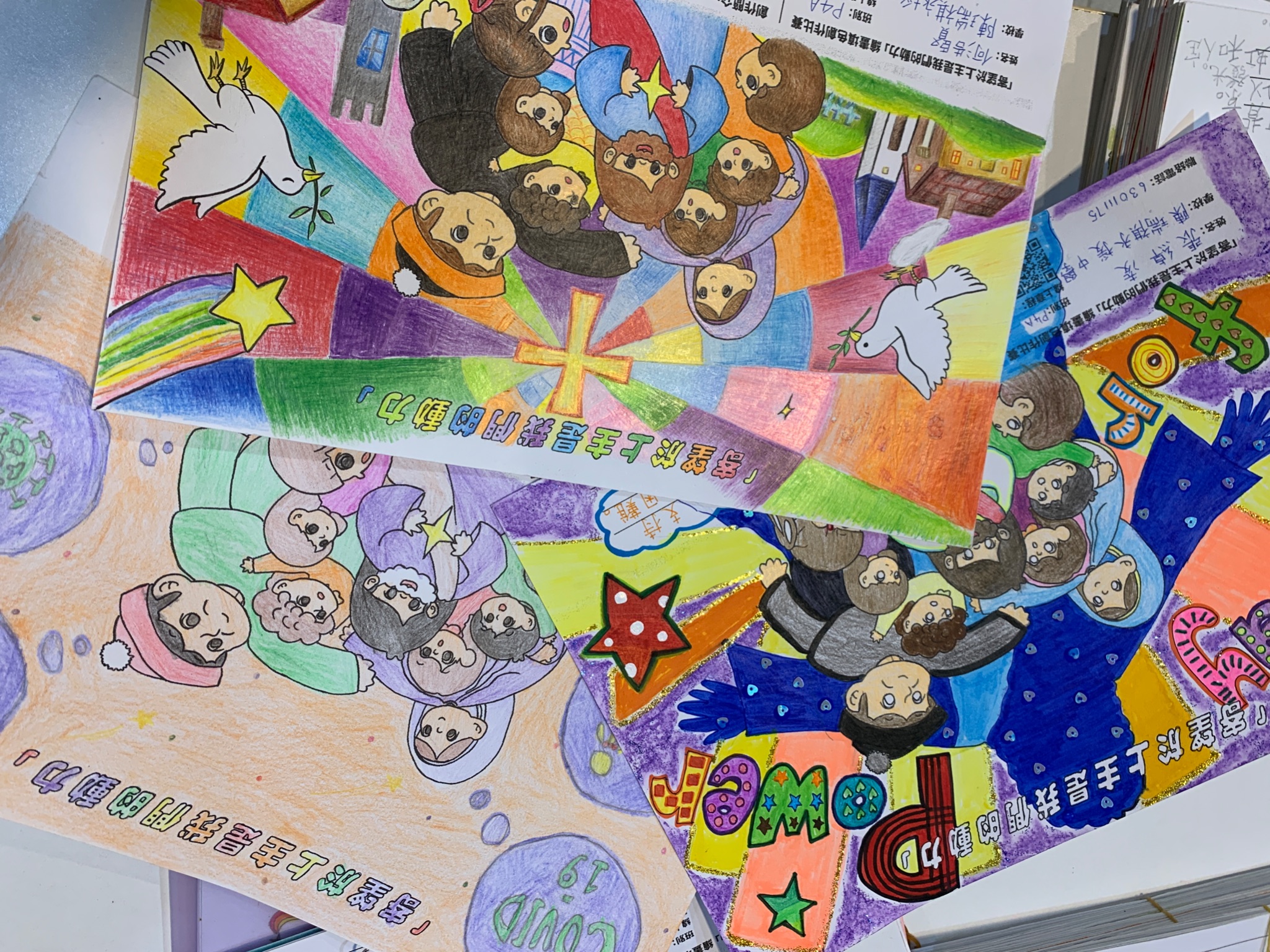 鮑思高小劇場
(因疫情關係，部份場次會延期或更改形式進行，敬請見諒)
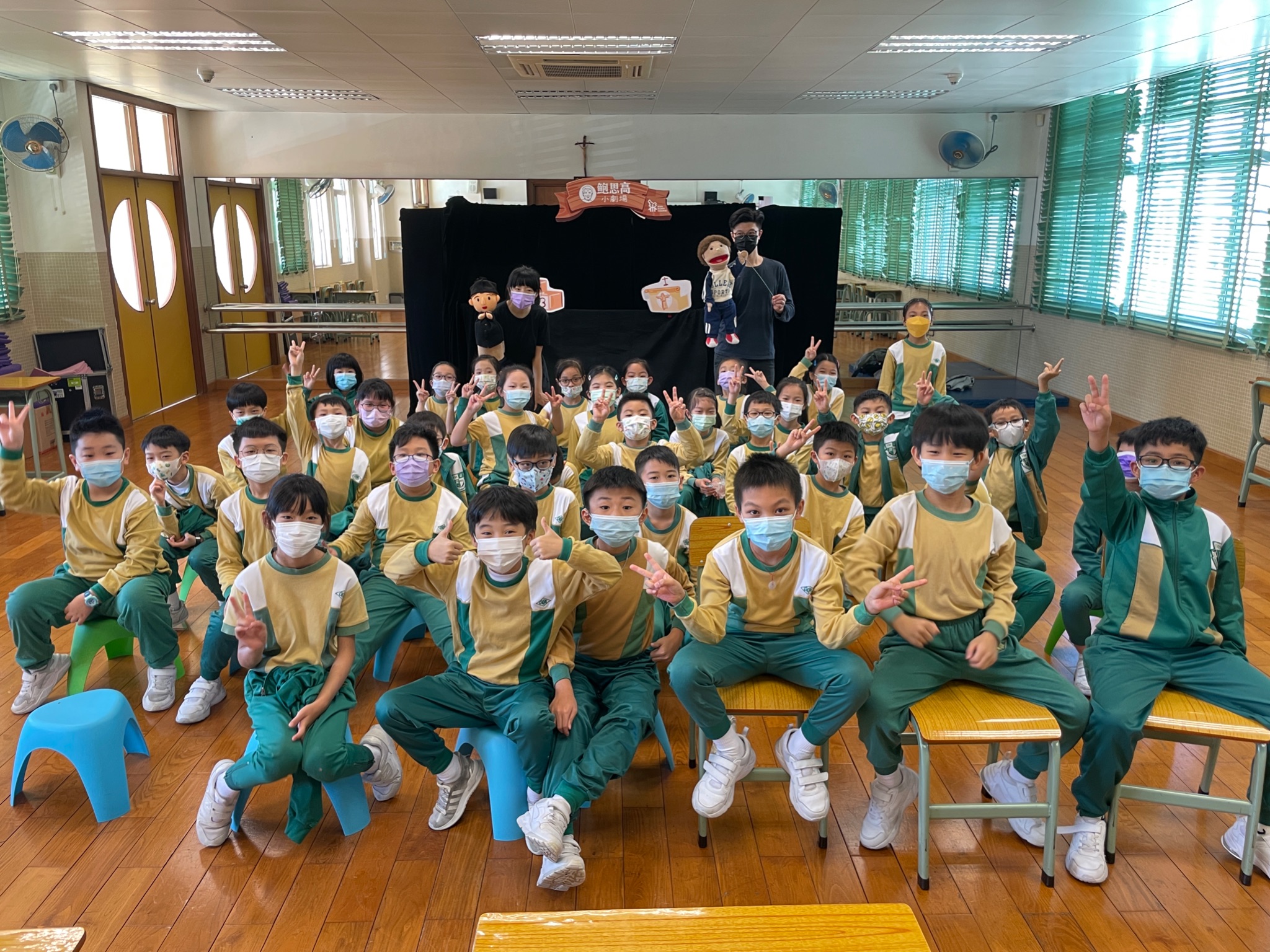 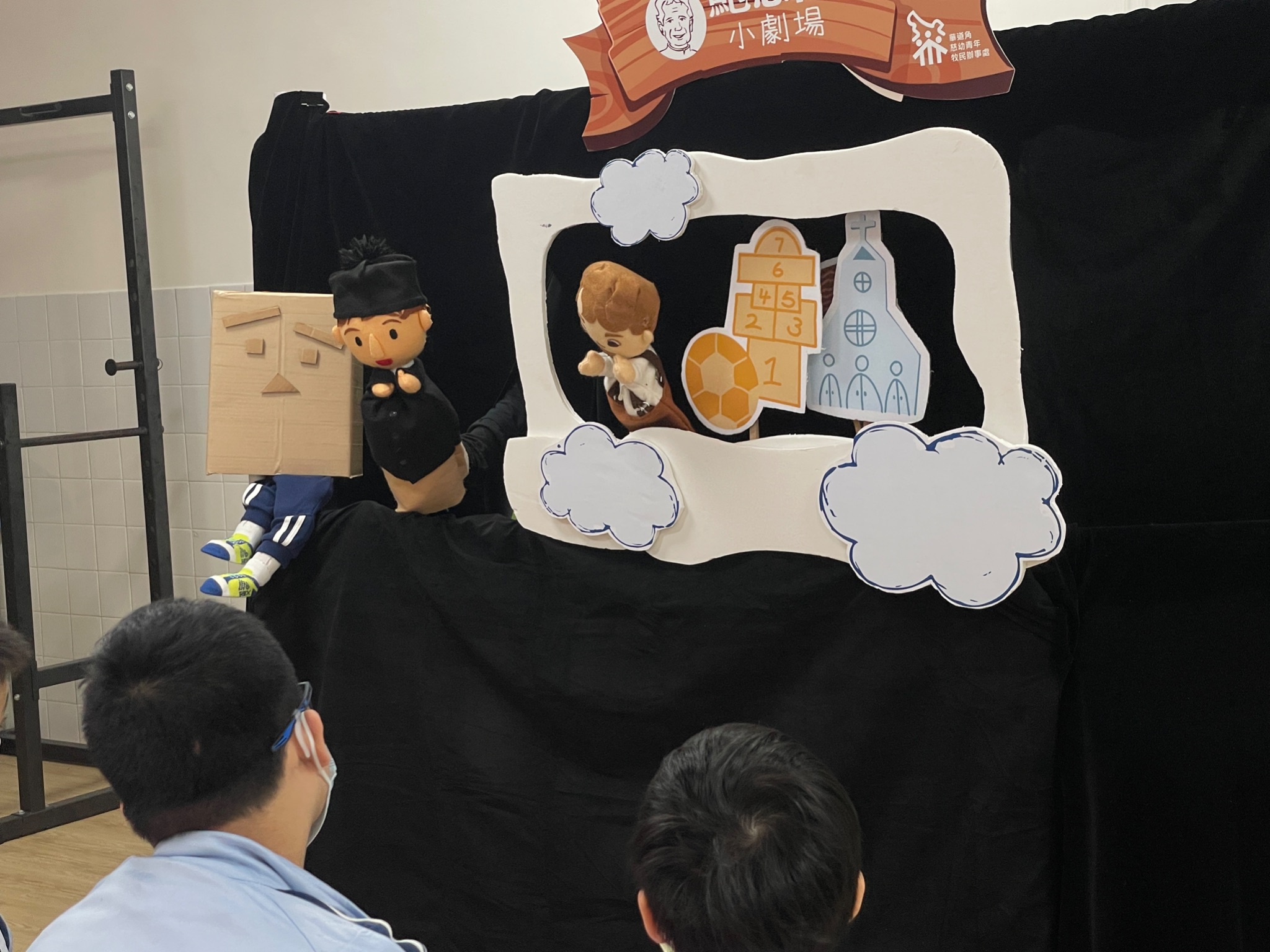 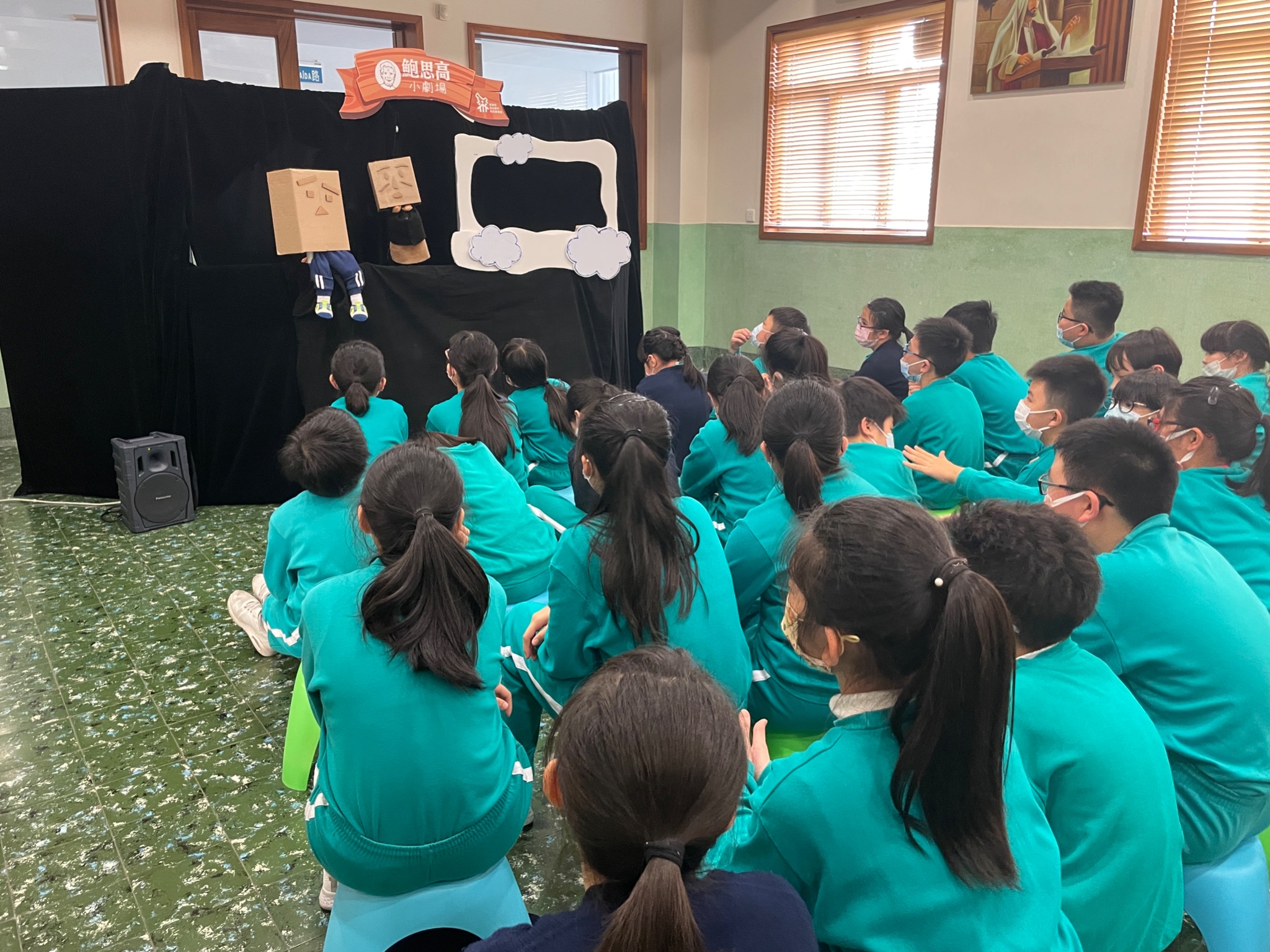 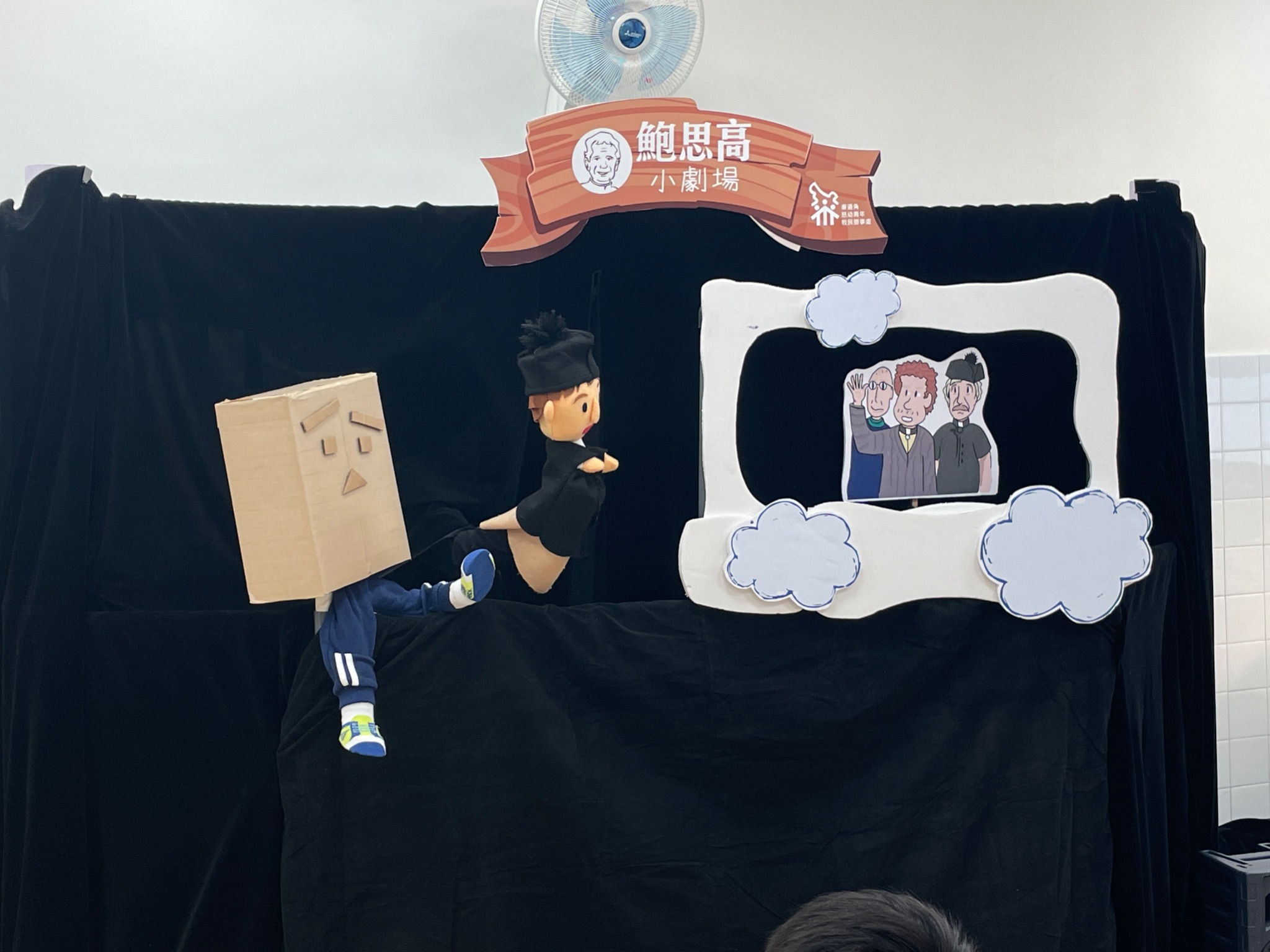 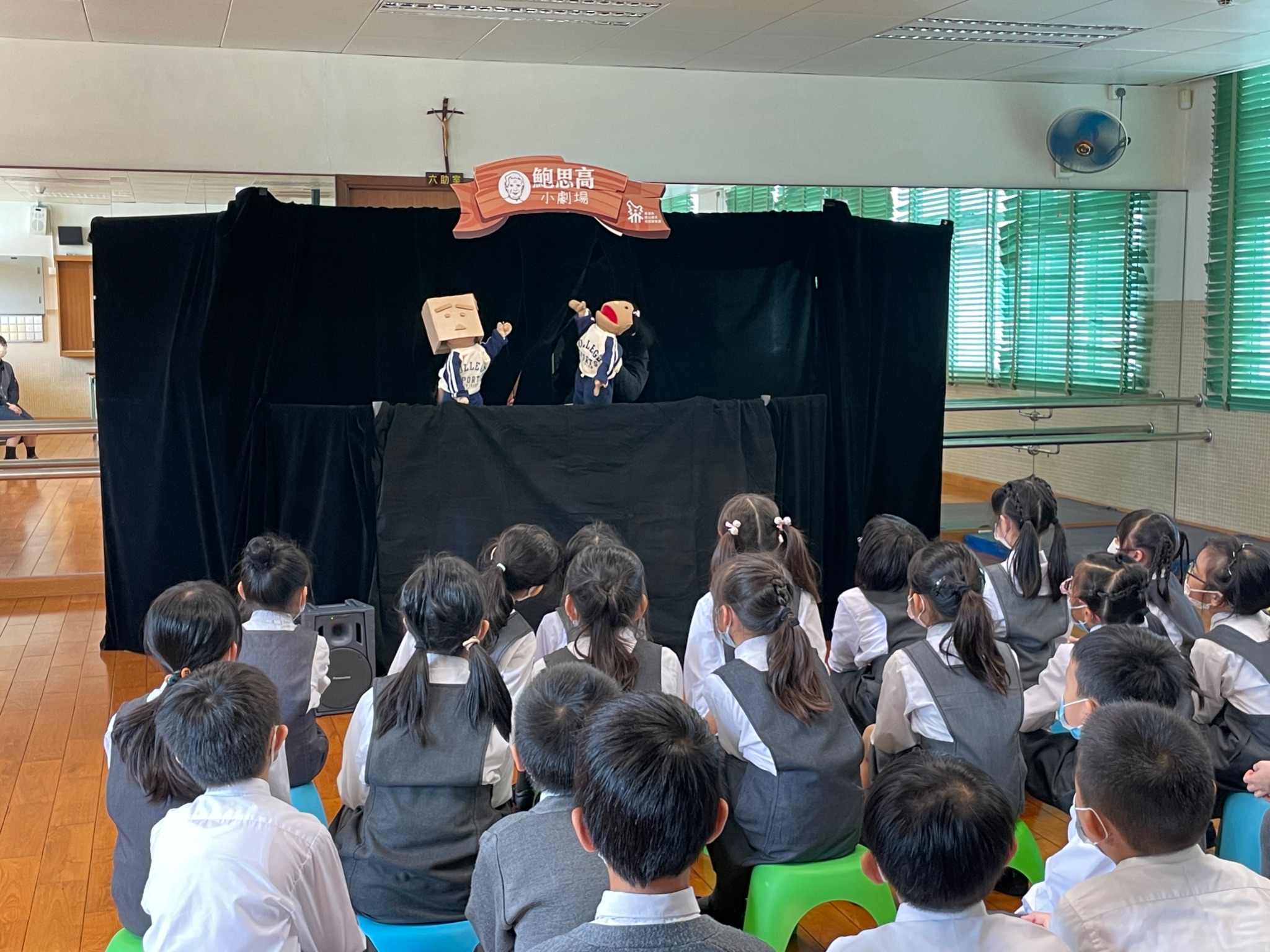 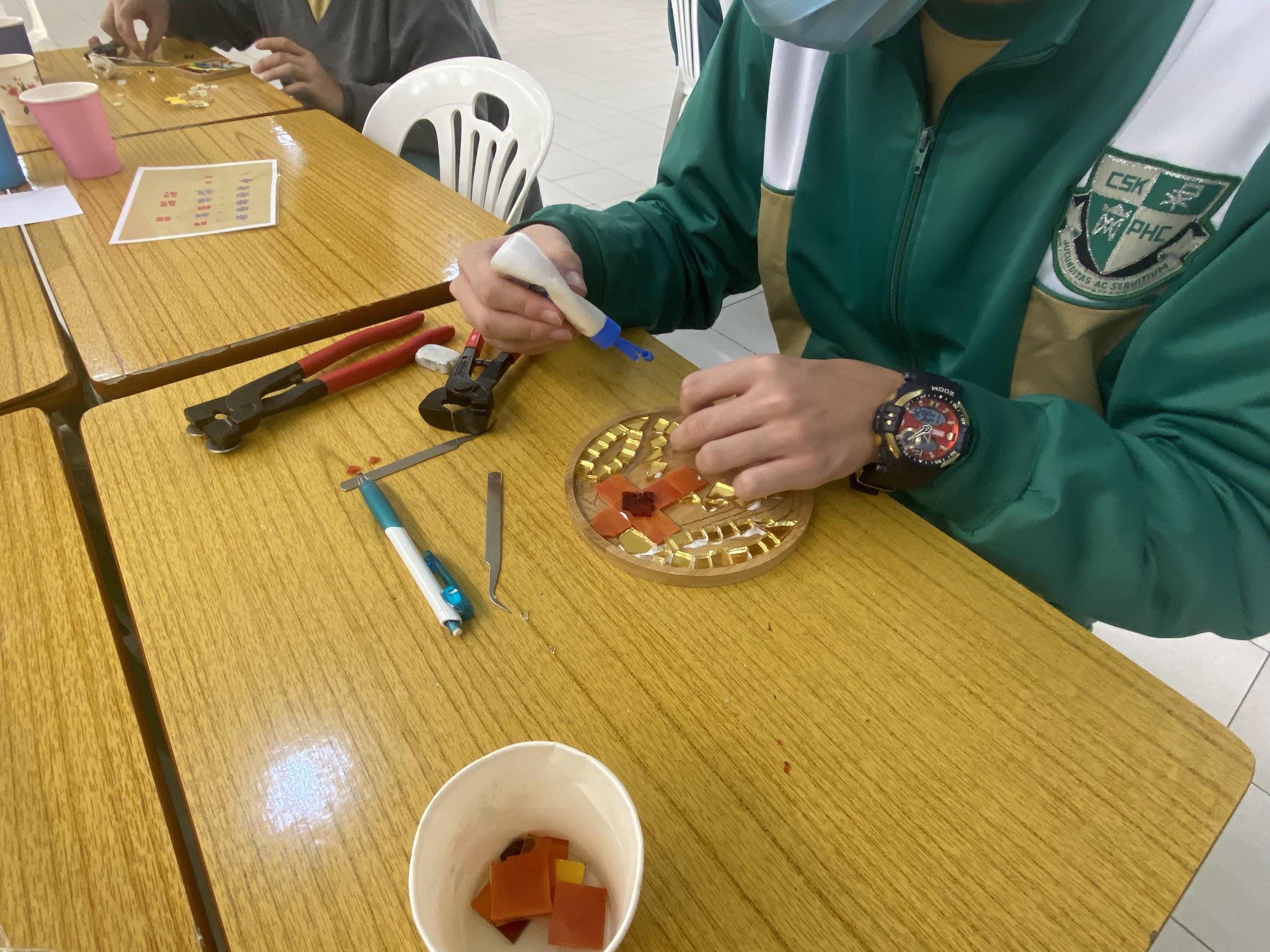 學生退省
2022/02/12 粵華初中退省 
2022/03/12 慈幼高中退省2022/03/19 慈幼初中退省
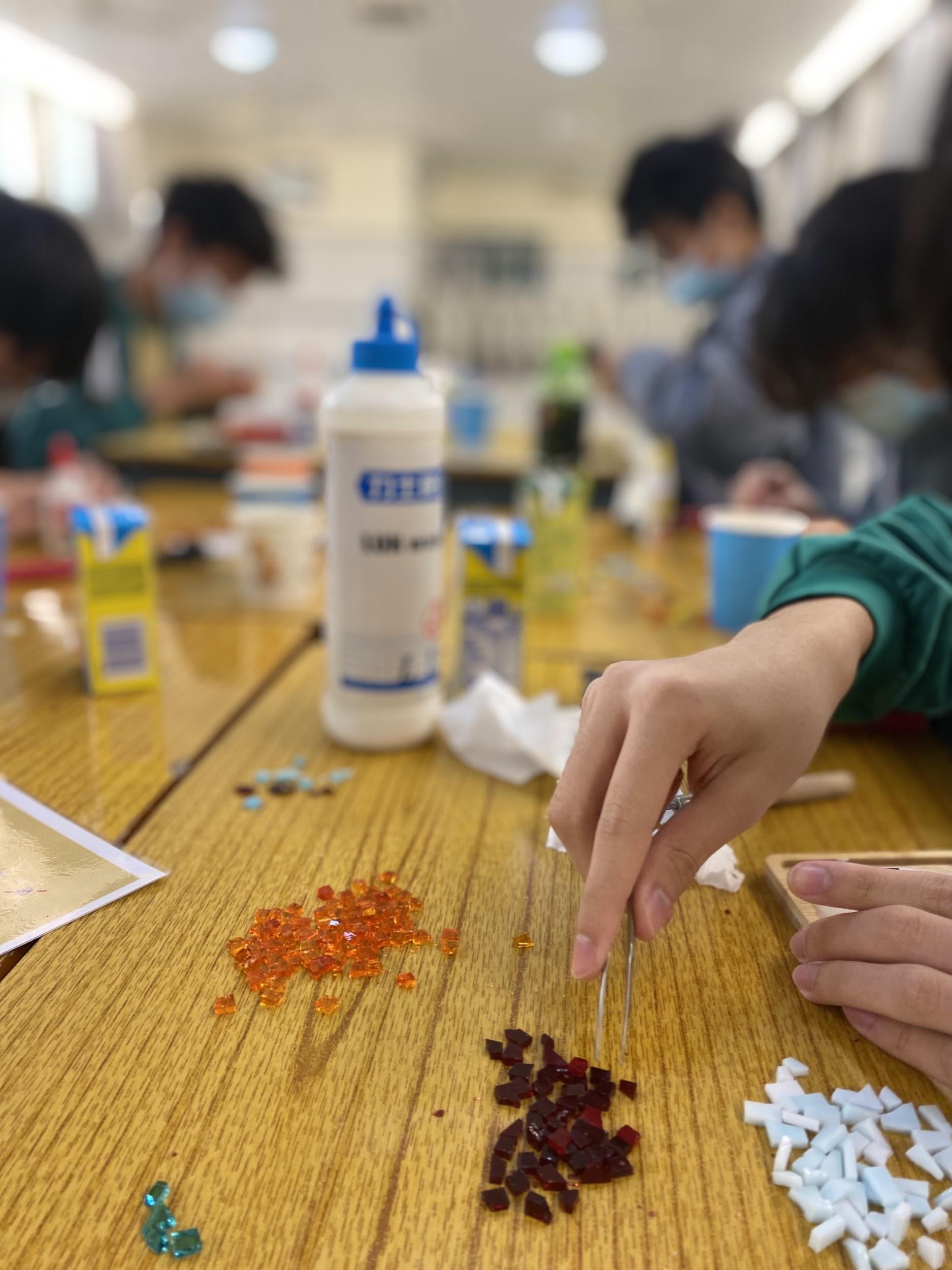 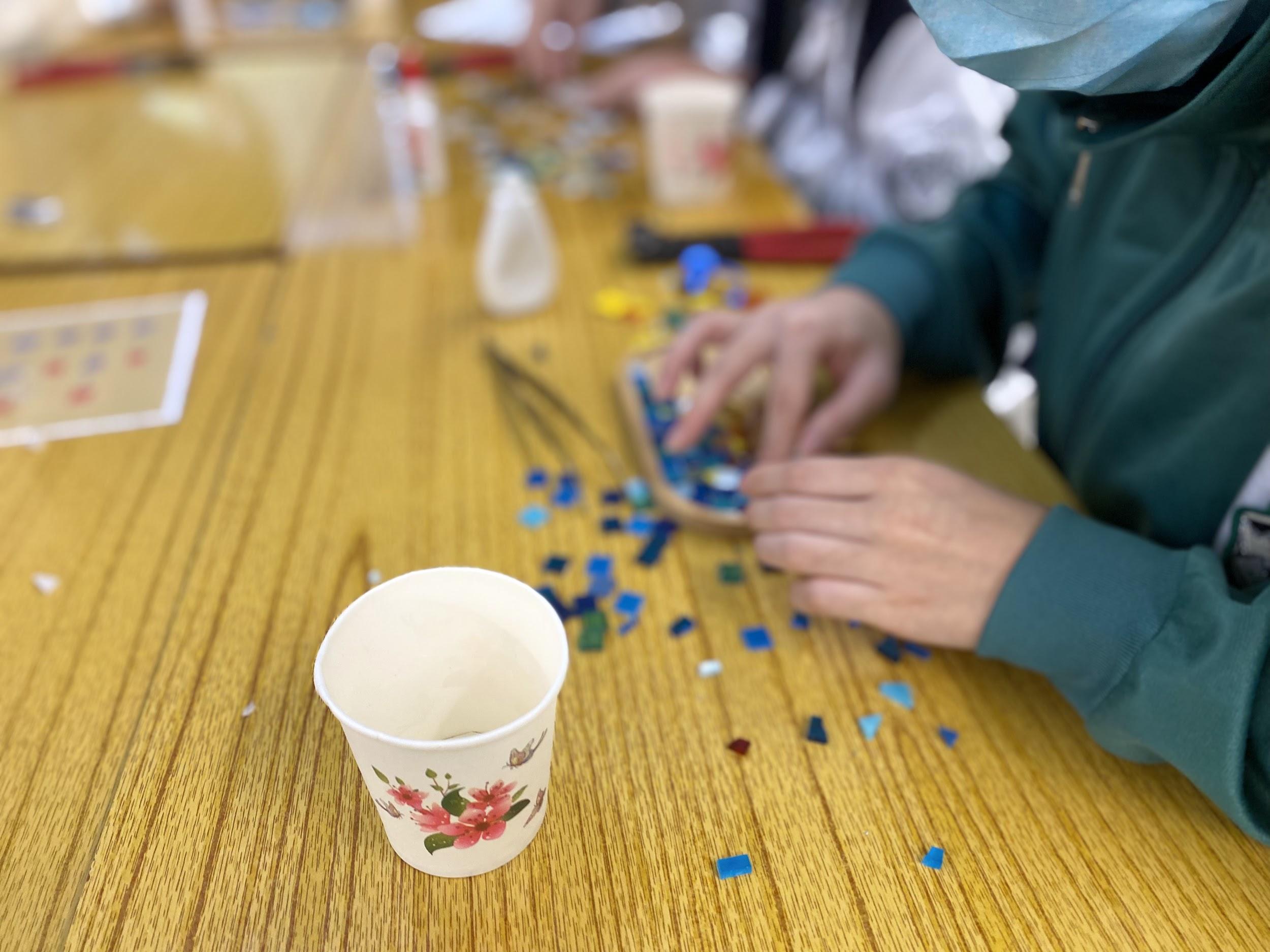 慈青善會服務日(需視乎疫情的情況)
2022年4月2日 星期六
歡迎老師推動學生自由參與，或在善會聚會地點張點報名的二維碼，讓學生自由報名參與。
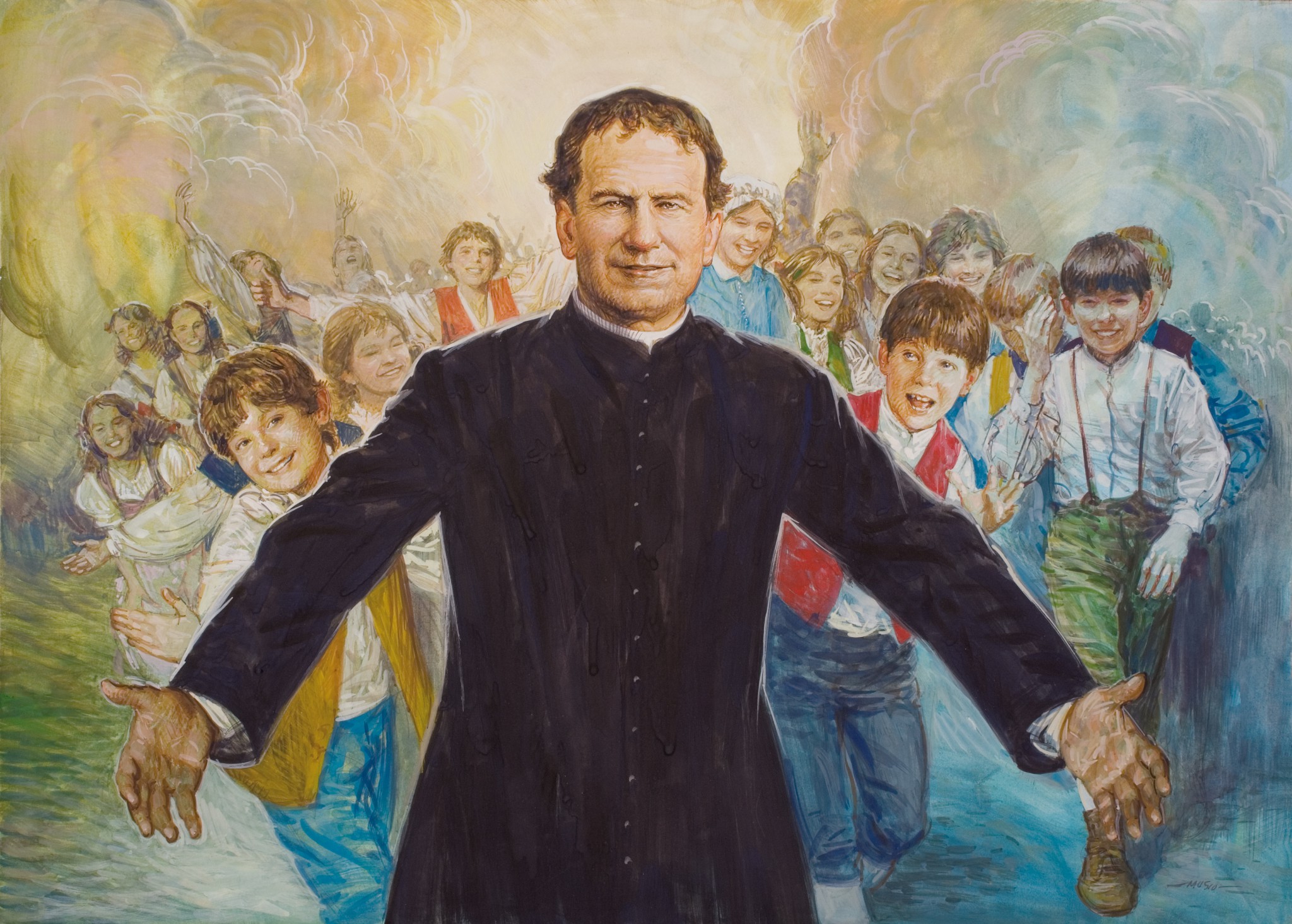 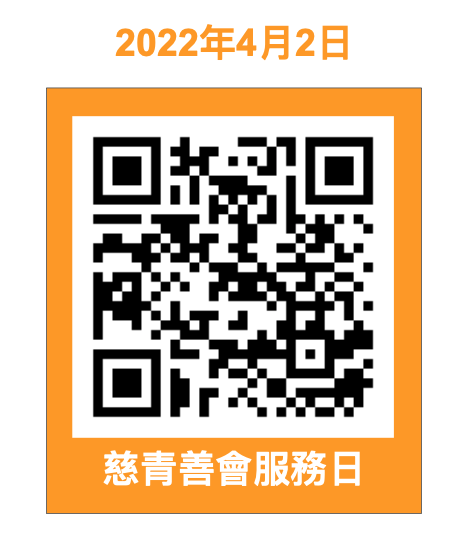 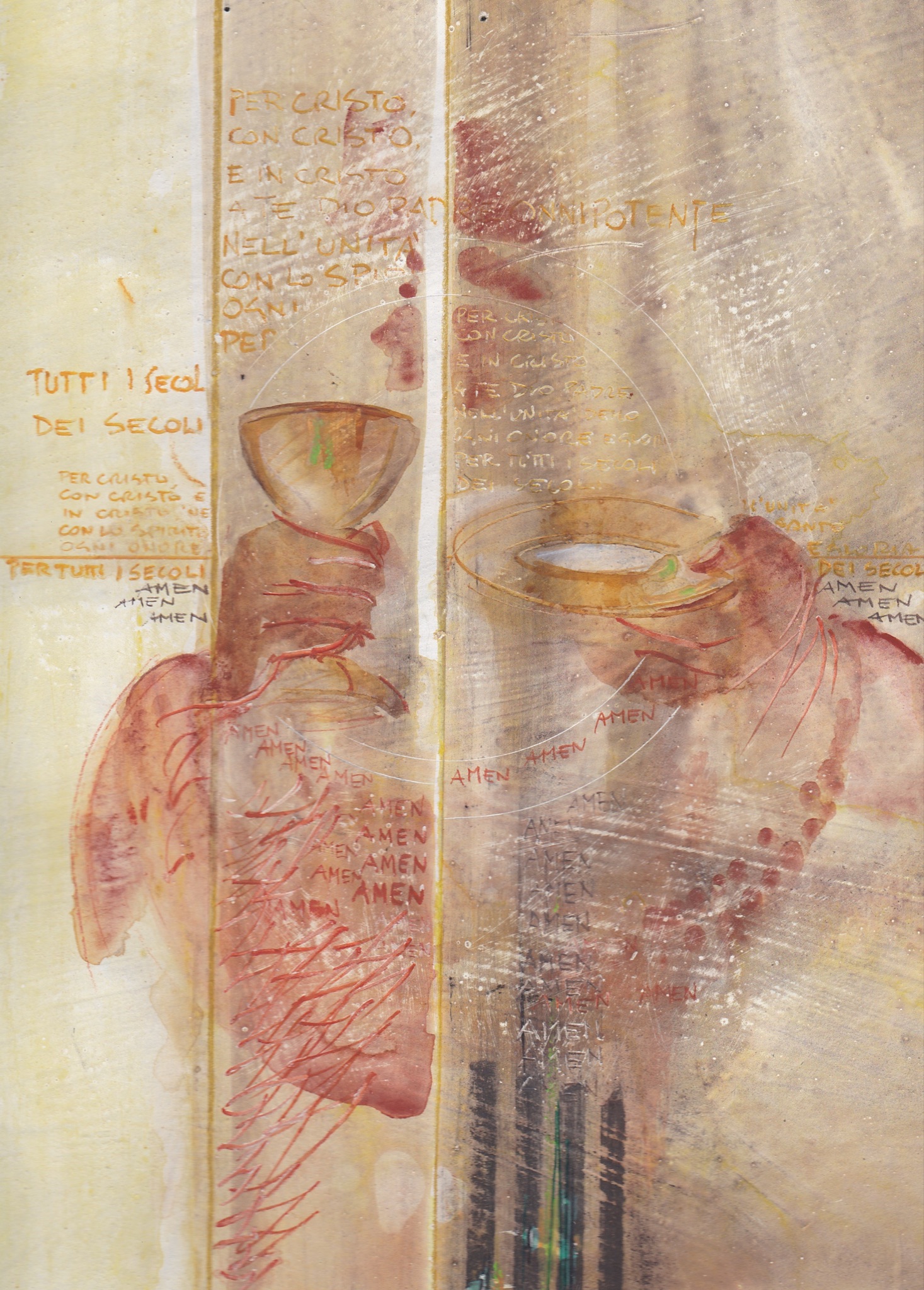 聯
校
老
師
退
省
4月9日

詳情會稍後公佈
慈青日
今日 1月22日將會舉行第一次籌委聚會

因防疫考慮，今年
慈青日將會以非實
體方式進行，詳情
請耐心等待慈青日
的最新資訊。
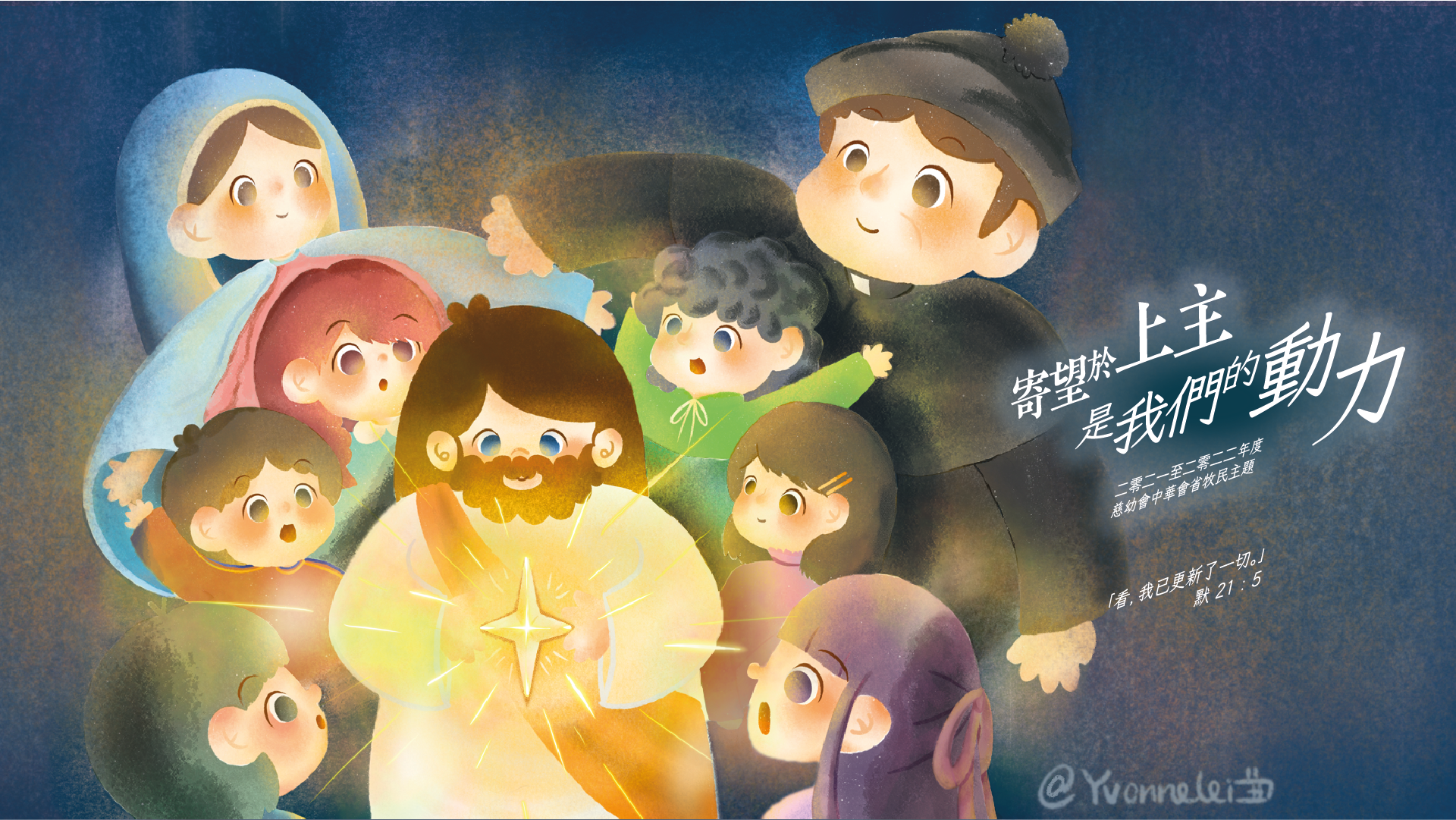 家 庭 牧 民 資 訊

華道角(學校巷)及華道角(祐漢)因防疫考慮暫時不對外開放，重開日期請密切留意相關資訊公佈。

鮑仔和你講故事頻道:
逢隔週六會有新的故事發佈，可於youtube搜尋最新頻道資訊。

稍後會推出教養心得頻道，請密切留意。
設計貼紙訂購:
宣揚尊重身體及界線的意念。
如有意購買，可向牧民辦事處
同事聯絡查詢。


查詢:
*聆聽身體的呼喚*設計貼紙
成本價: 每張$2.5
(由本澳插畫家洋小漫創作)
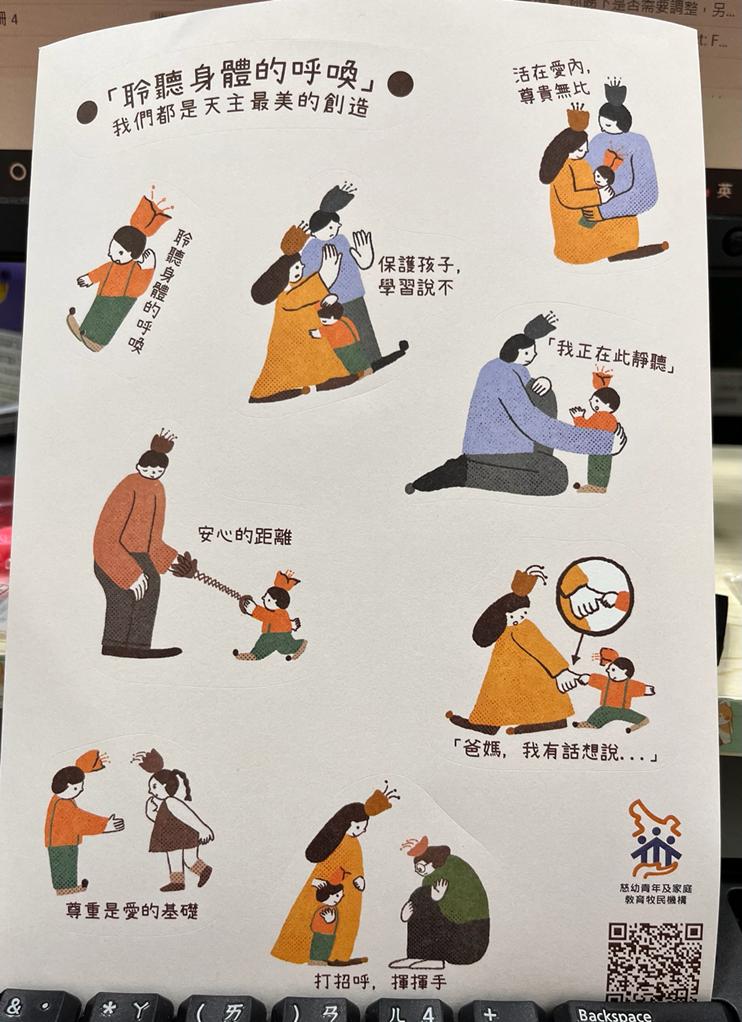 聖 召 辦 公 室 資 訊

葉泰浩神父